Téma přednášky:

Ekonomika kina9. 11. 2021
KINO = sdílený zážitek sledování audiovizuálního obsahu.
Osnova přednášky
právní forma společnosti provozující kino
plátce nebo neplátce DPH
nastavení účetních procesů v kině
co se děje s částkou za vstupenku
výnosy kina        
náklady kina
modelový příklad rozpočtu pro malou akci
money report kina
diskuze o probrané problematice
Právní forma společnosti
příspěvková organizace
společnost s ručením omezeným
zapsaný spolek
OSVČ
ostatní
Plátce / neplátce DPH
plátcem daně z přidané hodnoty je každý subjekt se sídlem, provozovnou či místem podnikání registrovaný jako plátce DPH. V Česku se plátcem musí povinně stát subjekt, jehož obrat přesáhl za 12 po sobě jdoucích kalendářních měsíců částku 1 000 000 Kč.  

všechny naše příklady jsou uváděny pro soukromé s.r.o. a plátce DPH   

sazby DPH v kině
Účetní procesy v kině
evidence, evidence, evidence
hotovostní platby v kině
bezhotovostní platby v kině
pokladní kniha hotovostní
kniha faktur
mzdová evidence
pokladní systém a účetnictví
platby faktur
platby zákoných poplatků
daně
Co se děje s částkou za vstupné
tržba na pokladně  100,00 Kč

odvod DPH                 9,09 Kč
odvod SF                    0,90 Kč
odvod OSA                 0,81 Kč

zůstatek                    89,20 Kč
50/50                        - 44,60 Kč

zůstatek v kině         44,60 Kč
Výnosy kina
tržby z kina (klasické a školní projekce)
tržby z baru
tržby z pronájmů
tržby z reklamy
tržby z ostatního prodeje
dotace města
dotace kraje
dotace MKČR
dotace SFKMG
dotace Europa Cinemas
soukromí donátoři (adopce sedaček)
Náklady kina
filmové licence
výplaty zaměstnanců (HPP, DPP, DPČ, fakturace)
nákup zboží (bar)
energie (teplo, elektřina, voda)
poplatky (SFKMG, OSA, Intergram)
reklama (grafika, tisky, web, sociální sítě)
nájem
ostatní služby
Příklad rozpočtu a jeho vývoji pro malou akci
v kině
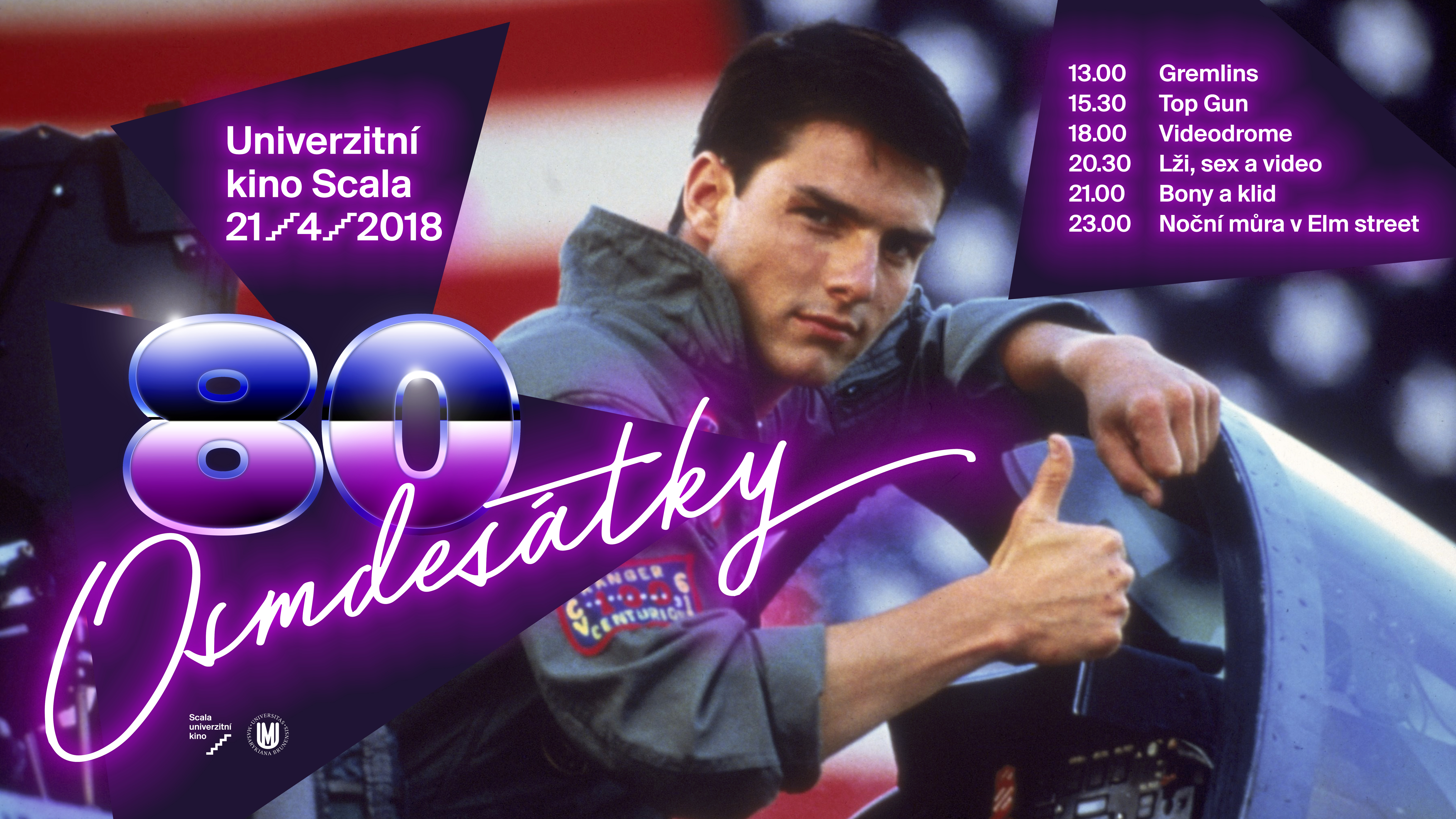 TERMÍM: 21. 4. 2018
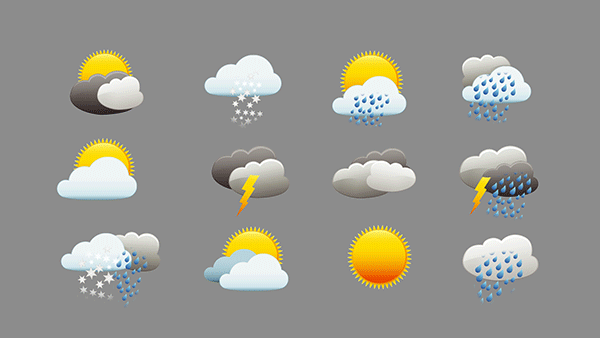 Program
13:00 - Gremlins 
15:30 - Top Gun
16:00 - Osmdesátkový audiovizuální mix
18:00 - Videodrome
18:30 - Soutěž v živém dabingu
20:30 - Sex, lži a video
21:00 - Bony a klid
23:00 - Noční můra v Elm Street
Vstupné
Promítání v sále
Jeden film 130,- / 100,-
Tři filmy 300,-
Pět filmů 400,-

Akce v kavárně
Projekce filmu 50,-
Osmdesátkový mix 0,-
Soutěž v živém dabingu 0,-
Další grafika
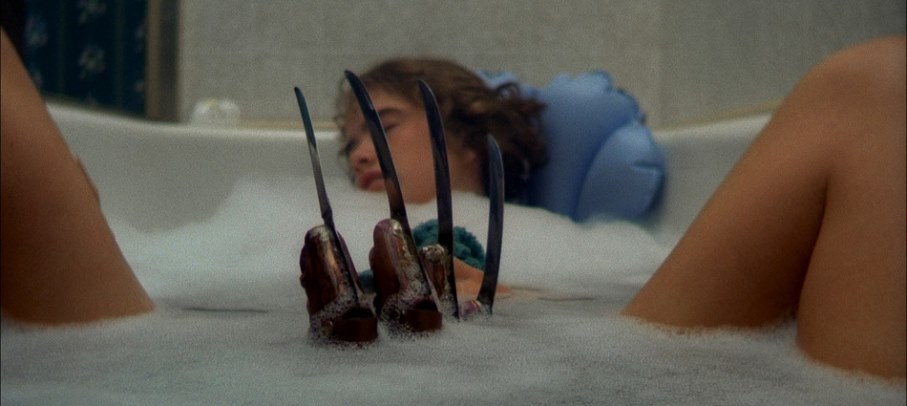 Drinky na baru
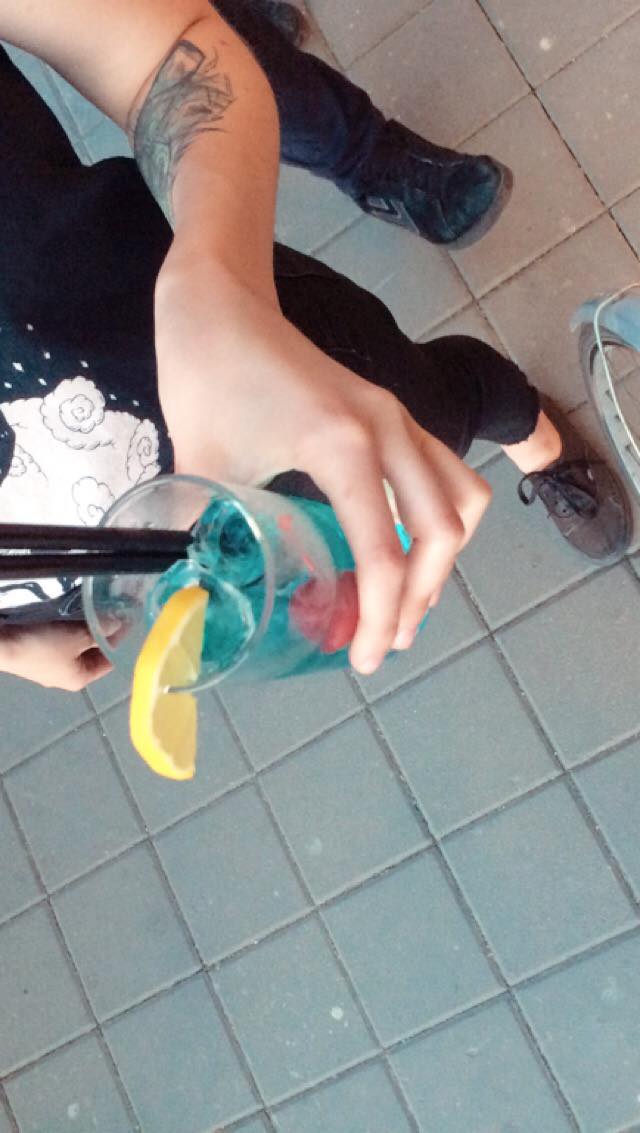 Video podpora
https://www.facebook.com/kinoscalabrno/videos/1770084699680970/
Výsledky
21.4.2018	so		13:00:00	Gremlins	                 26	2 630 Kč
21.4.2018	so		15:30:00	Top Gun	                 30	3 520 Kč
21.4.2018	so		18:00:00	Videodrome                 20	2 210 Kč
21.4.2018	so		20:30:00	Sex, lži a video	          27	2 630 Kč
21.4.2018	so		21:00:00	Bony a klid	                   5	 250 Kč
21.4.2018	so		23:00:00	Noční můra 	          65	7 840 Kč
Celkem
celkem diváků	                            163
počet projekcí	                                6
průměr na projekci	                       27
počet dnů	                                        1
průměrné vstupné	               117 Kč
celkem tržba                      19 080 Kč
tržba bar                             12 300 Kč
Náklady
náklady na nákupy filmů   25 000 Kč                          
aspera	                               9 000 Kč   
tisky, materiál	                    5 000 Kč                      
dabing, hudební sonda        1 000 Kč                               
titulky	                                   2 000 Kč
celkem náklady                  42 000 Kč
Ztráta na akci
22 920 Kč
Hodnocení akce
obsahově spíše zdařilá akce
pozitivní odezva v teamu scaly
významně nám nepřálo počasí
ekonomicky spíše nezdařilá akce
osmdesátky mají potenciál 
nejsme z toho smutní, ale spíše zkušenější
Dotazy, diskuze k probrané problematice.
Doporučená internetové zdroje
www.ufd.cz
www.prokina.cz
www.fondkinematografie.cz
www.mkcr.cz
www.digitalnikino.cz
www.kinoprokazdeho.cz
www.novekino.cz
www.kinomaniak.cz
www.acfk.cz
www.mediadeskcz.eu
www.mediasalles.it
www.unic-cinemas.org
www.europa-cinemas.org
www.boxofficemojo.com
www.dcimovies.com
Doporučená literatura
SKOPAL, Pavel a Lucie ČESÁLKOVÁ. Filmové Brno. Dějiny lokální filmové kultury. Praha: Národní filmový archiv, 2016. 338 s. ISBN 978-80-7004-176-5.

ČVANČARA, Miroslav a Jaroslav ČVANČARA. Zaniklý svět stříbrných pláten : po stopách pražských biografů. Vyd. 1. Praha: Academia, 2011. 597 s. ISBN 9788020019691.

DANIELIS, Aleš. Svět filmu bez perforace. Hrozby a příležitosti digitální filmové distribuce. Iluminace, 25, 2013, č. 2, s. 89-101. Vyd. Praha: Národní filmových archiv. ISSN 0862-397X.

DANIELIS, Aleš. Česká filmová distribuce po roce 1989. Iluminace, 19, 2007, č. 1, s. 53-104. Vyd. Praha: Národní filmový archiv. ISSN 0862-397X.
     DAVID, Ivan. Filmové právo. Vyd. Nová beseda, z.s., 2015, ISBN            978-80-906089-0-0